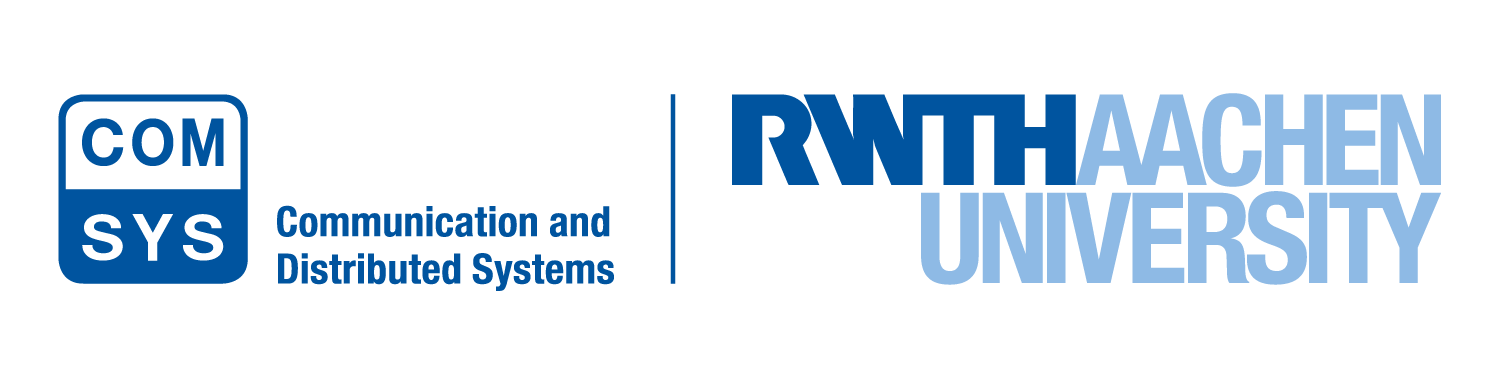 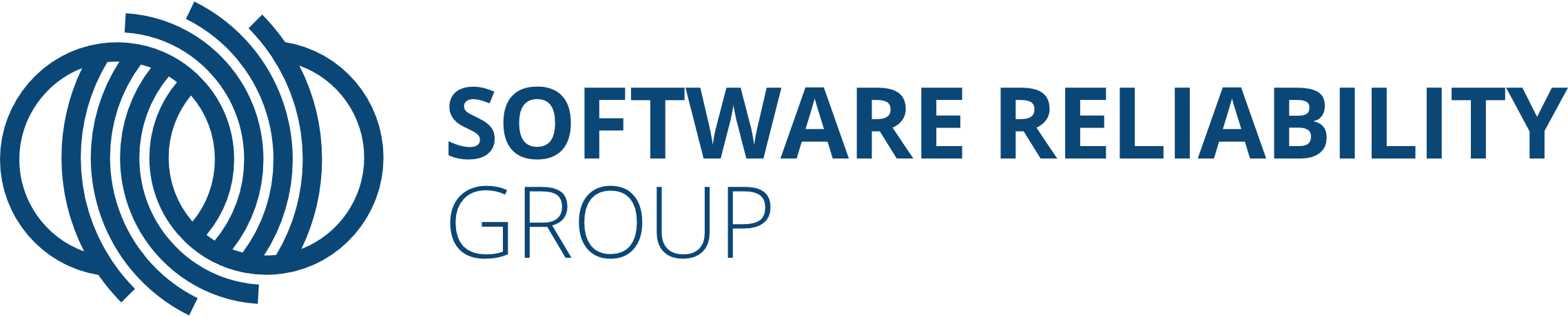 A Deterministic Memory Allocatorfor Dynamic Symbolic Execution
Daniel Schemmel, Julian Büning, Frank Busse, Martin Nowack, Cristian Cadar
Dynamic Symbolic Execution
int x = input();
if (x == 0) {
    abort();
} else {
    return x;
}
Address Translation in KLEE
Used for external function calls
What is the address of x?
KLEE Process
00 00 00 00
state 1
FE FE FE FE
0xDEADBEEF
state 1’
FF FF FF FF
0xFACEFEED
00 00 00 00
FE FE FE FE
state 2
The Need for Deterministic Memory Allocation
For experiments to be repeatable, memory allocation must be repeatable

Advanced symbolic execution techniques benefit from or outright require deterministic execution
POR-SE [Symbolic partial-order execution for testing multi-threaded programs. Schemmel et al. CAV 2020]
SymLive [Symbolic liveness analysis of real-world software. Schemmel et al. CAV 2018]
MoKLEE [Running symbolic execution forever. Busse et al. ISSTA 2020]
KDAlloc
An allocator specifically for dynamic symbolic execution can do better!
Important properties:
Support for external calls (addresses valid in host process)
Cross-run determinism (multiple runs should behave the same)
Cross-path determinism (multiple paths should behave the same)
Spatially distanced allocations (misindexing an array should trap)
Temporally distanced allocations (use-after-free should trap)
Stability (minor changes should not snowball)
General Architecture
mmap one large region and attach forkable metadata to the initial state
This region is only used to provide addresses and for external calls
Object data is already state-dependent

Categorize allocations to reduce snowball effect
Multiple allocators, especially to disconnect stack and heap
Binned allocations
Memory Layout for KDAlloc
Slot Allocator for Sized Bins: Spatially Distanced
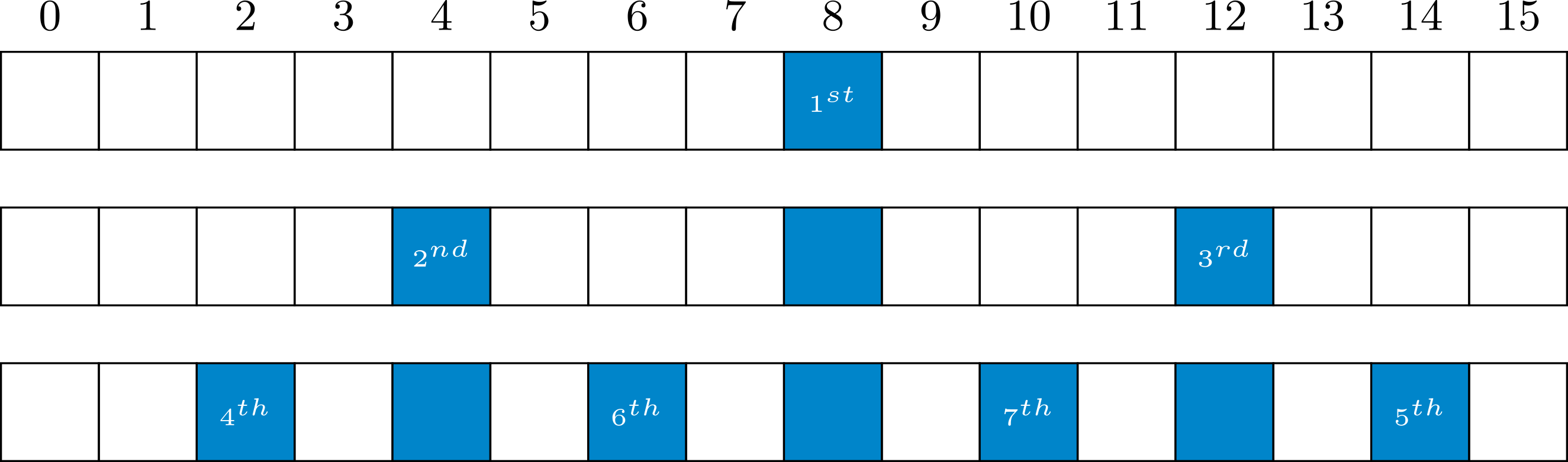 Memory Consumption
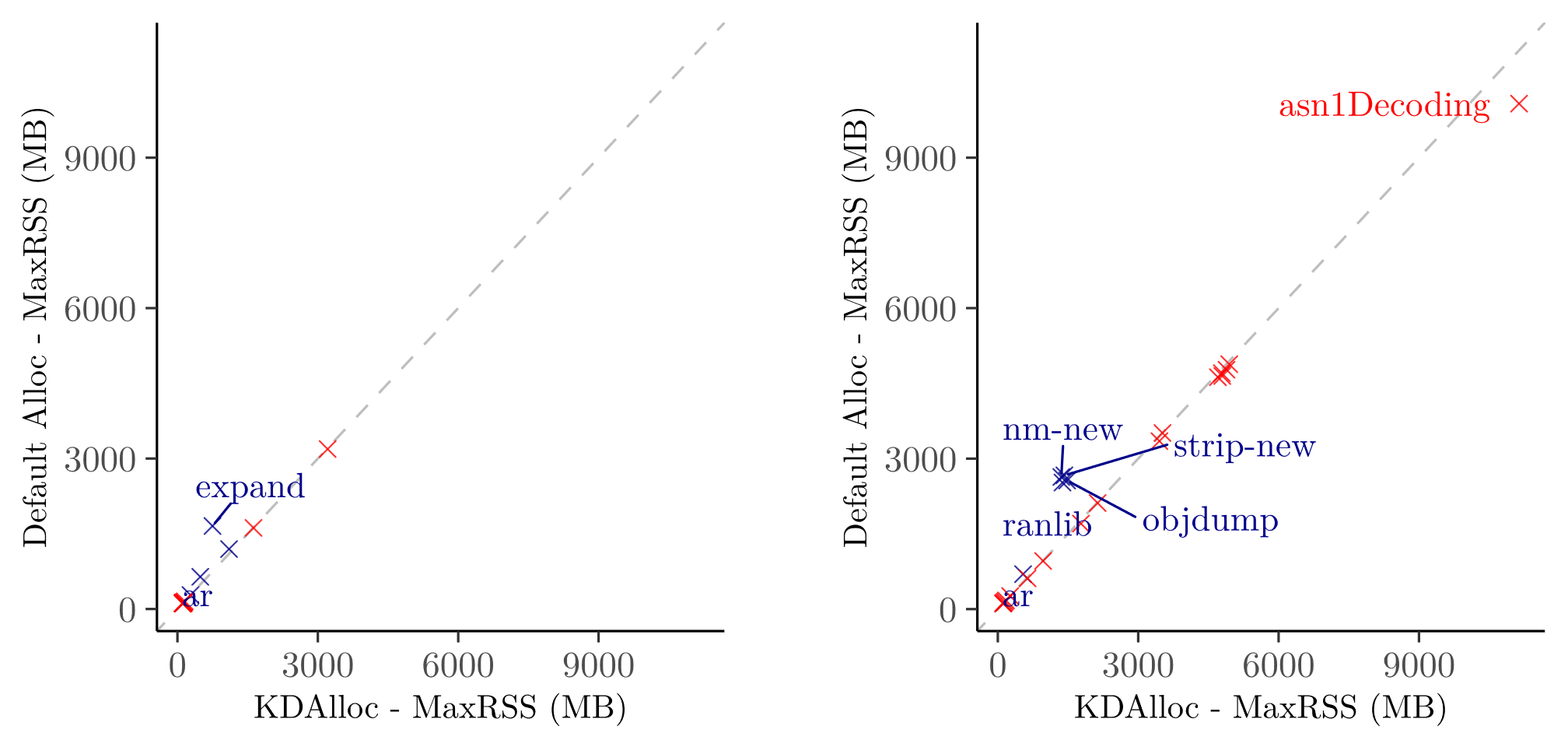 DFS
RndCov
Performance
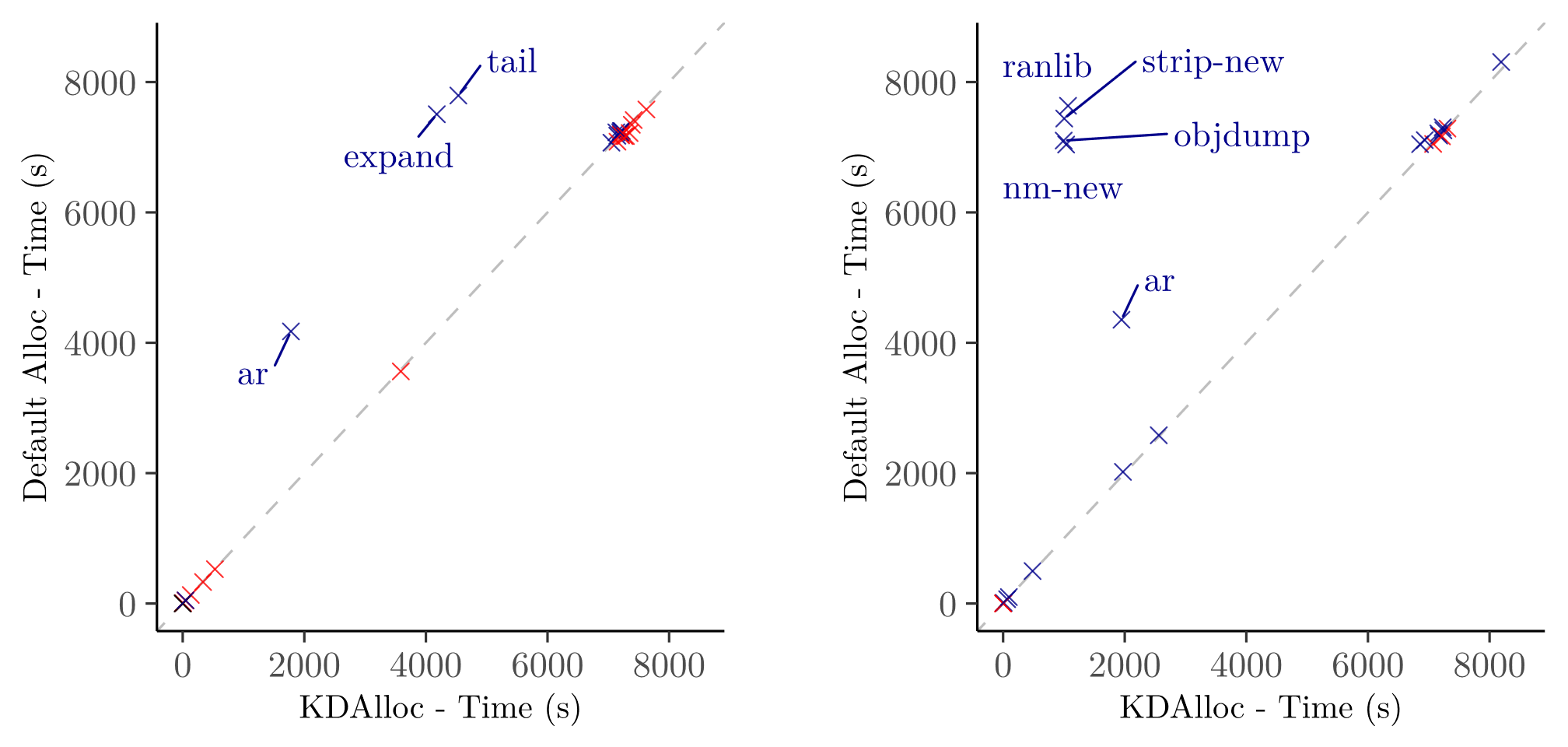 DFS
RndCov
Solver Time
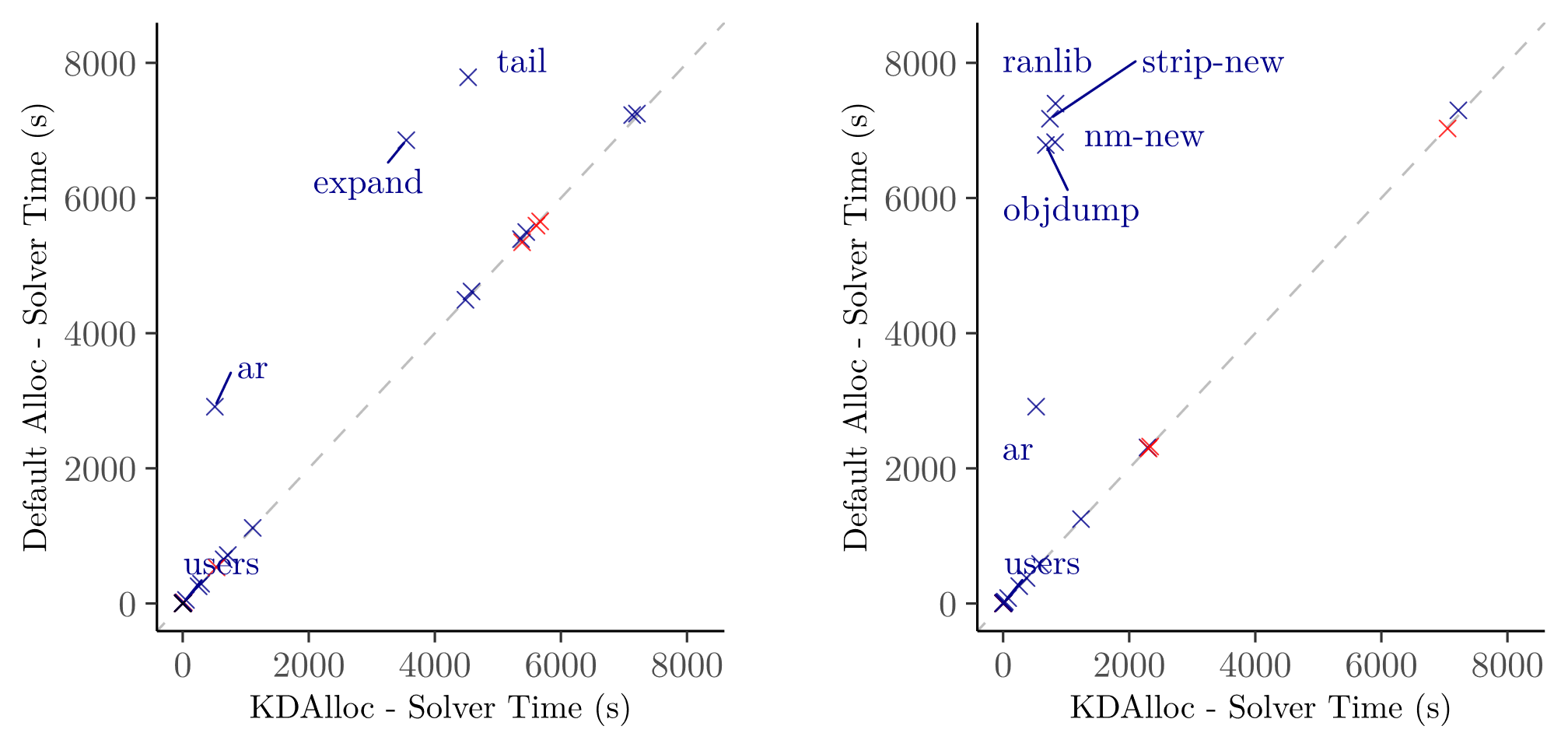 DFS
RndCov
MoKlee: Fewer Diverging Locations
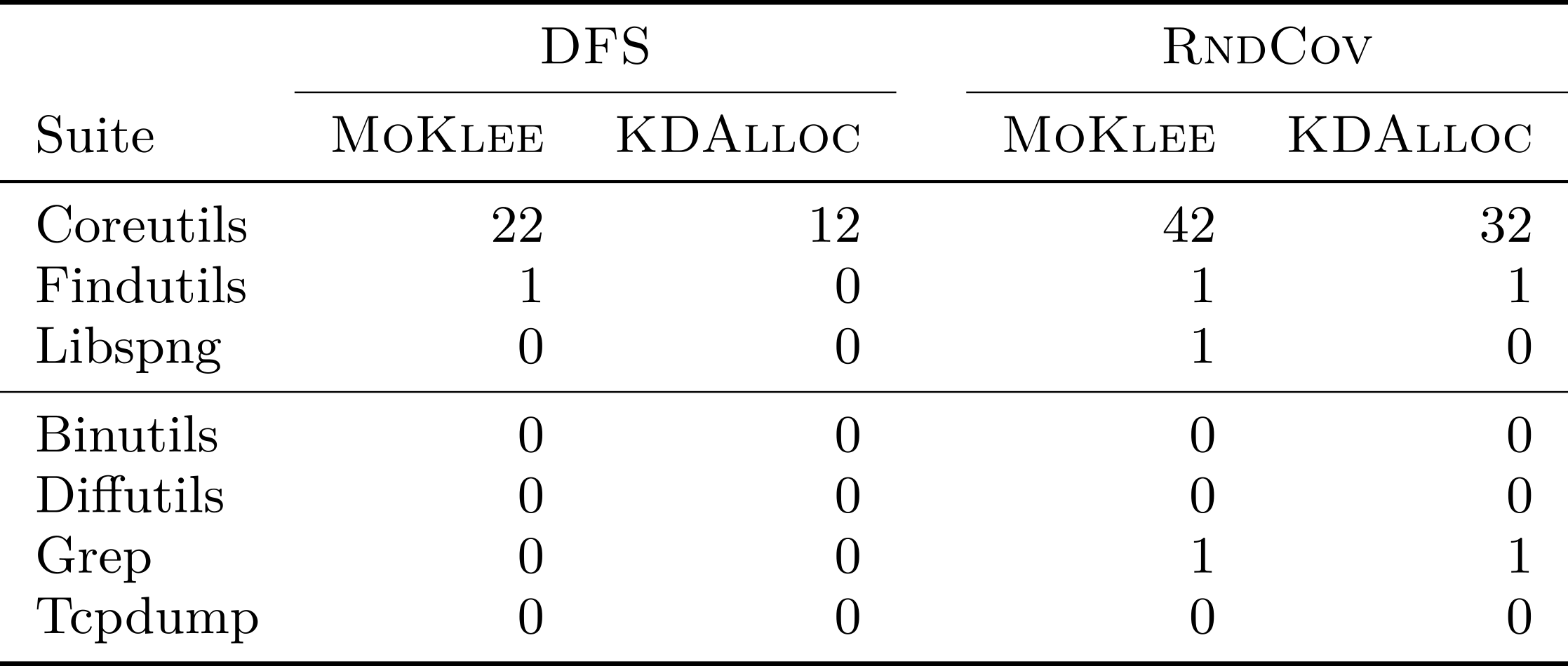 MoKlee: Fewer Divergences in memmove
char* s = (char*)dest;
const char* p = (const char*)src;
if (p >= s) {
    while (n) {
        *s++ = *p++;
        --n;
    }
} else {
    while (n) {
        --n;
        s[n] = p[n];
    }
}
return dest;
uClibc’s memmove is sensitive to memory layout
Summary & Conclusion
The memory allocator has significant impact on dynamic symbolic execution

We implemented KDAlloc in KLEE and show:
Performance and memory consumption are not impacted negatively
Use-after-free detection is improved (general benefit)
Specific benefits for multiple DSE-based techniques

KDAlloc is becoming part of mainline KLEE!
Guaranteed Use-After-Free Behavior
char *mallocfree() {
    char *s = strdup("A");
    free(s);
    char *t = strdup("B");
    return s;
}
int main(void) {
    char *s = mallocfree();
    puts(s);
    return 0;
}
KDAlloc guarantees detection when quarantine is enabled
Query Structure with KDAlloc
Query Structure without KDAlloc